Занятие по лексической теме:
«Весна, весенние приметы»
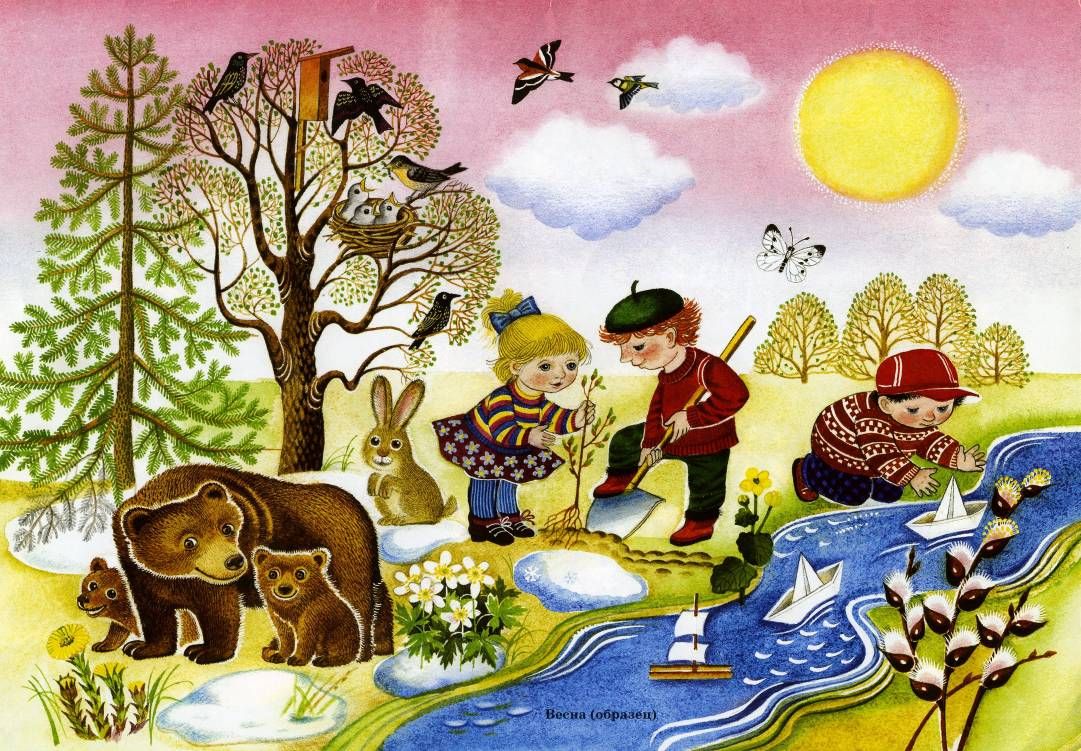 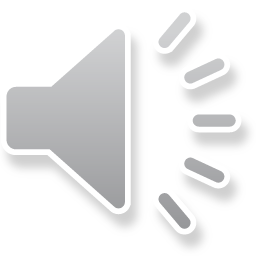 Учитель-логопед: Елена Вячеславовна Мальцева
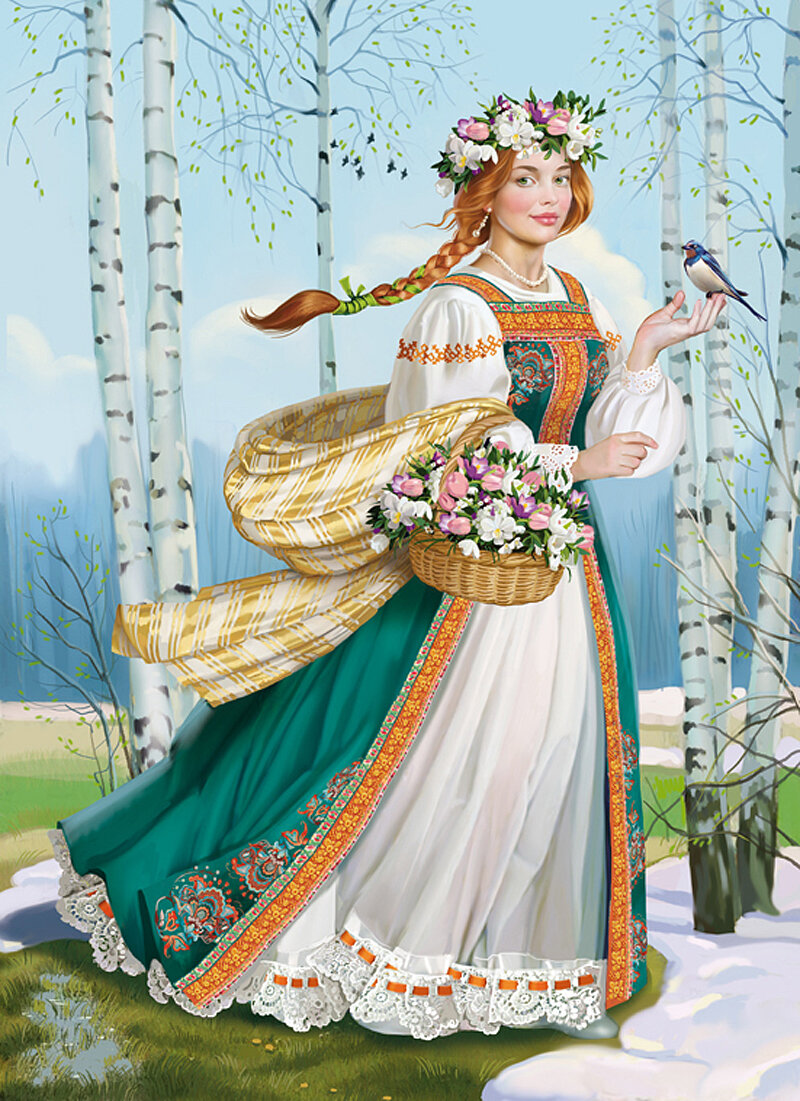 Ребята, отгадайте загадку и вы узнаете какое время года наступило.
Она приходит с ласкою 
И со  своею сказкою. 
Волшебной палочкой взмахнет, 
В лесу подснежник расцветет.
Весной природа просыпается. Давайте вспомним и назовем приметы весны.
Что делает солнышко весной?
Солнышко ярко светит и начинает пригревать. Оно будит природу. 
На деревья появляются почки.
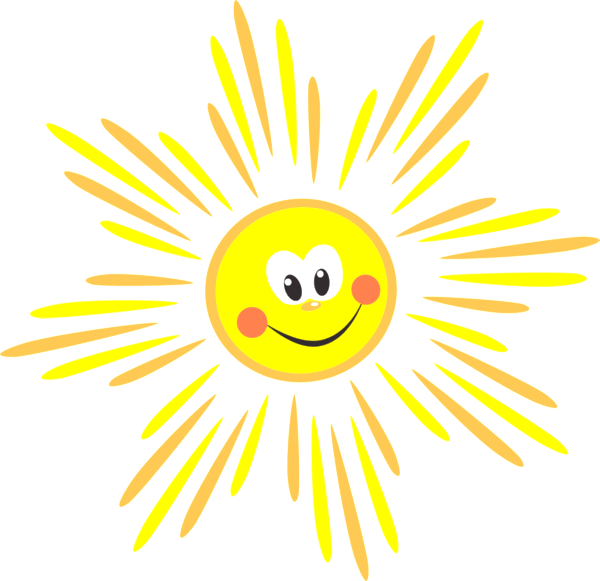 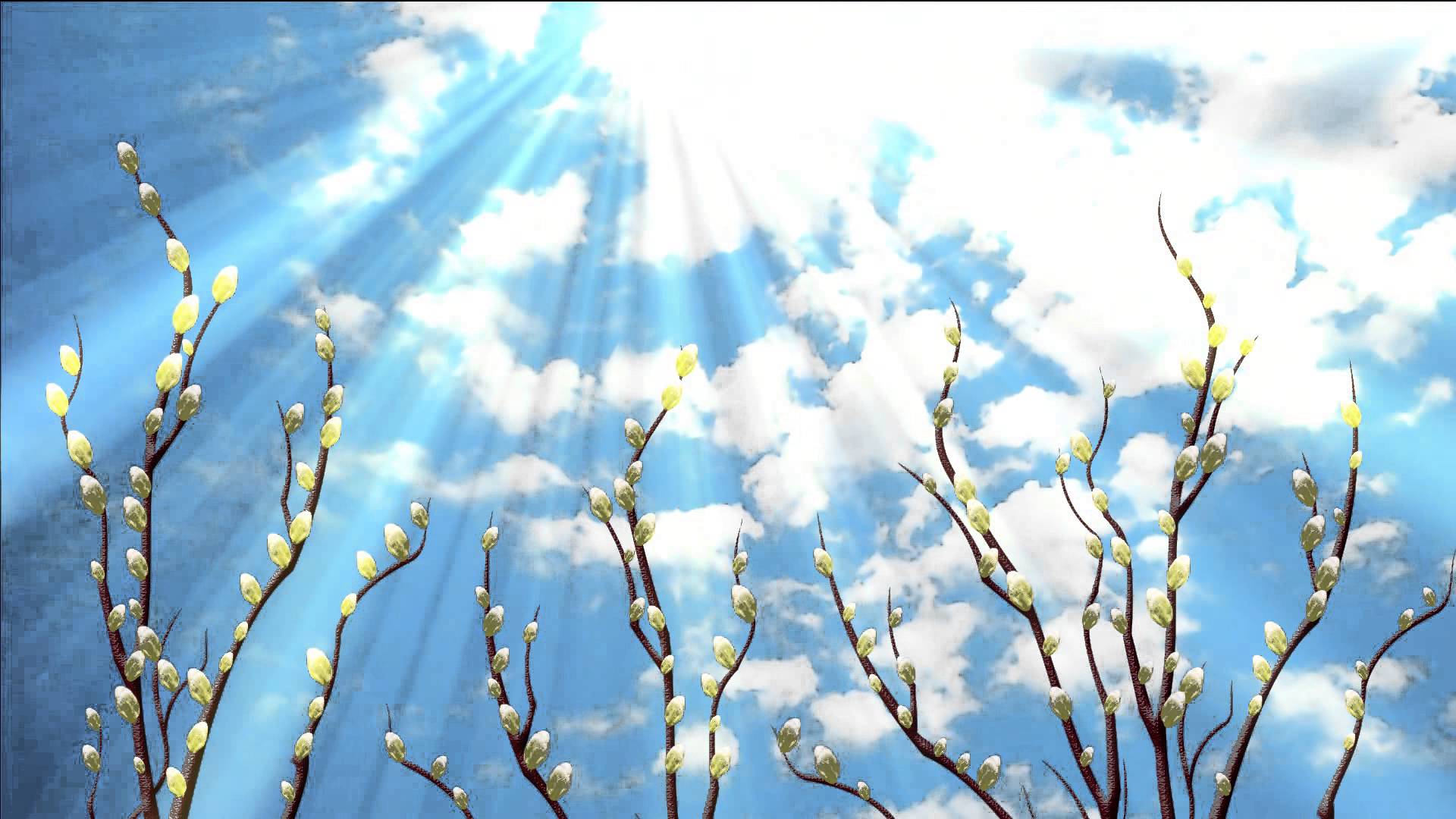 Что весной происходит со снегом?
Тает  снег, бегут ручьи, появляются проталины.
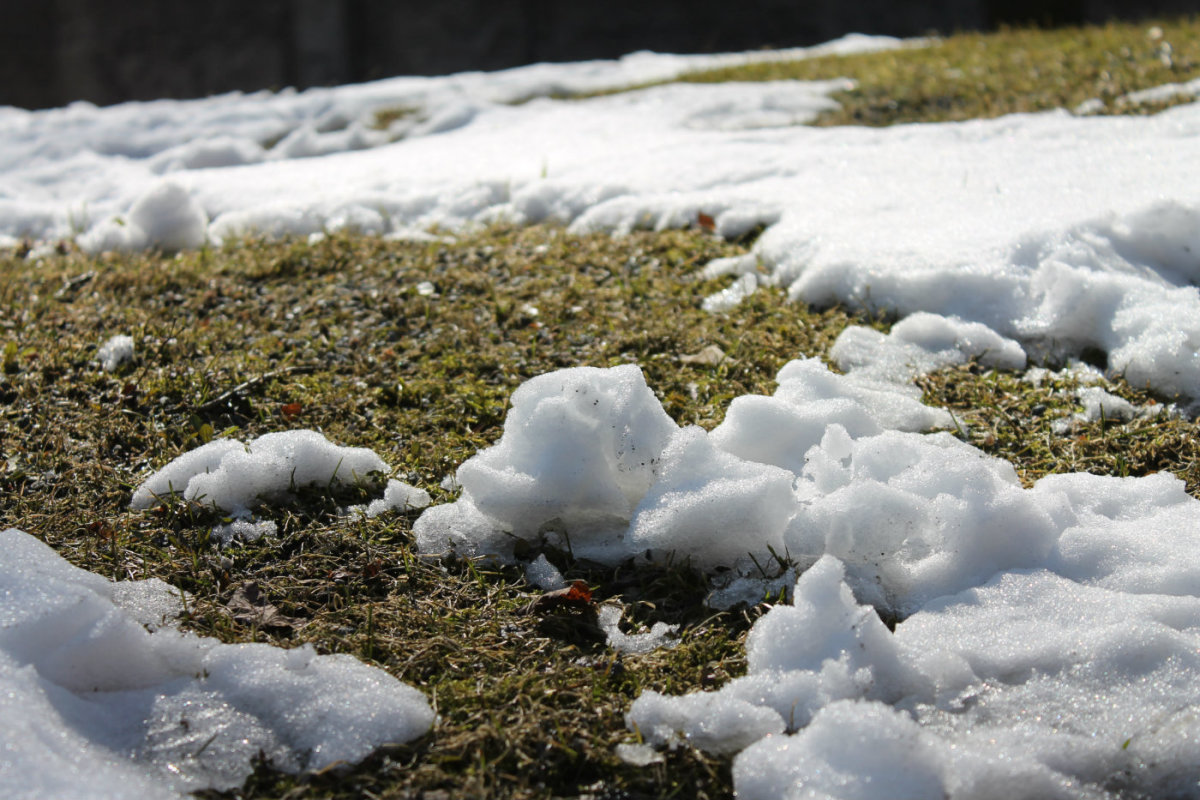 Что делают ручейки?
Весной ручейки весело журчат.
Какие первые цветы появляются весной?
Весной расцветают подснежники, мать-и-мачеха.
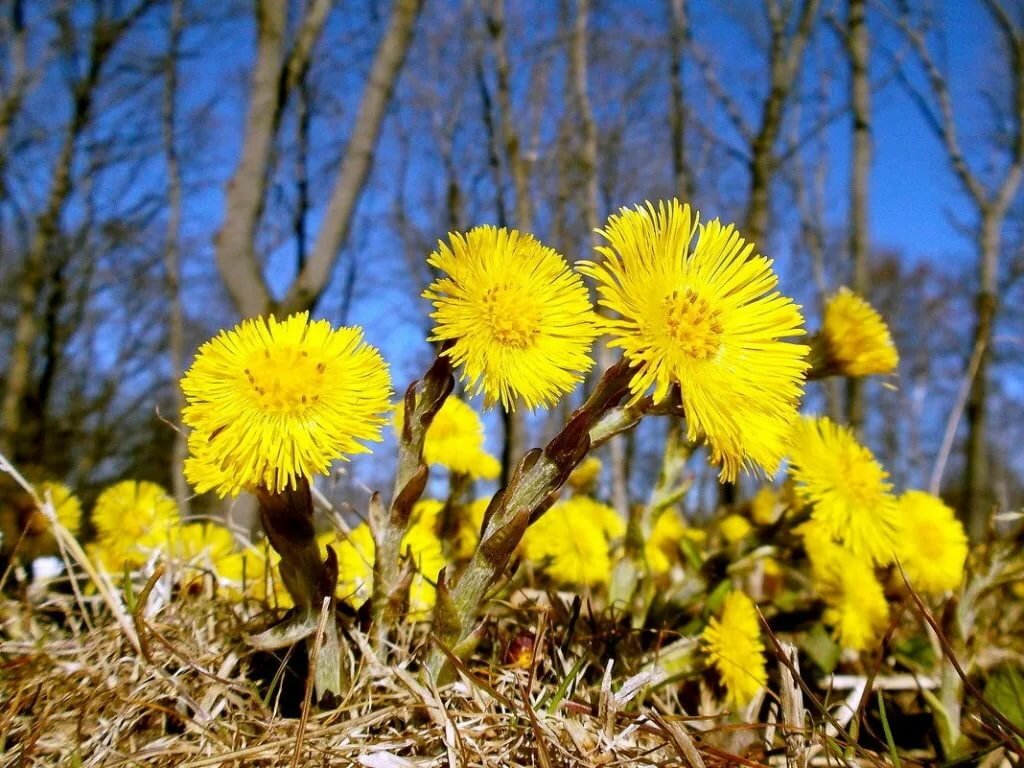 Как весной чирикают воробьи?
Весело чирикают воробьи, скоро прилетят перелетные птицы.
Что делают весной животные?
Медведь, ежик, барсук просыпаются после зимней спячки. Весной у животных появляются детеныши.
Что делают весной дети?
Дети весной наконец сняли тяжелую зимнюю одежду. Весело играют на улице. Запускают кораблики, катаются на велосипеде.
Прочитайте вместе с родителями стихотворение. Выучите его.
Деньки стоят погожие

Деньки стоят погожие,
На праздники похожие,
А в небе — солнце теплое,
Веселое и доброе.
Все реки разливаются,
Все почки раскрываются,
Ушла зима со стужами,
Сугробы стали лужами.
Покинув страны южные,
Вернулись птицы дружные.
На каждой ветке скворушки
Сидят и чистят перышки.
Пришла пора весенняя,
Пришла пора цветения.
И, значит, настроение
У всех людей — весеннее!
                                           М. Пляцковский
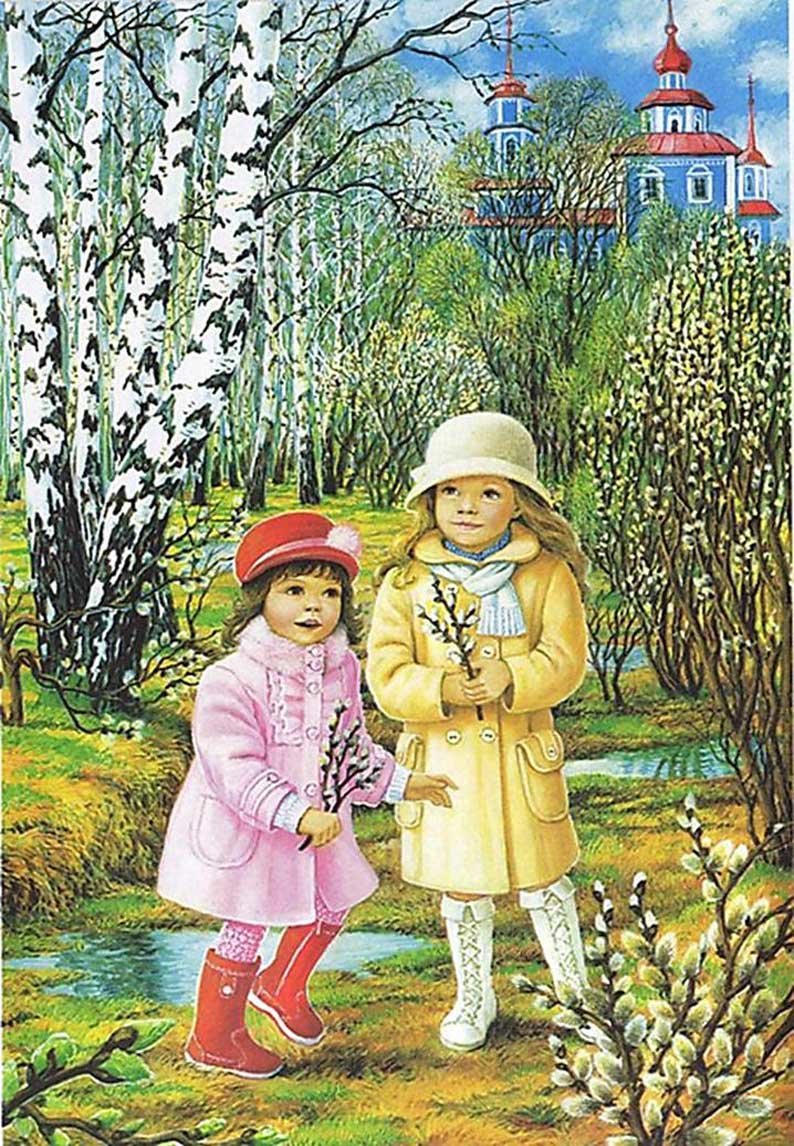 Нарисуйте на листе бумаги солнышко. И попросите ребенка  вспомнить как можно больше весенних  примет . Чем больше вспомните примет, тем больше получится лучиков у нашего солнышка! И тем теплее оно будет греть.
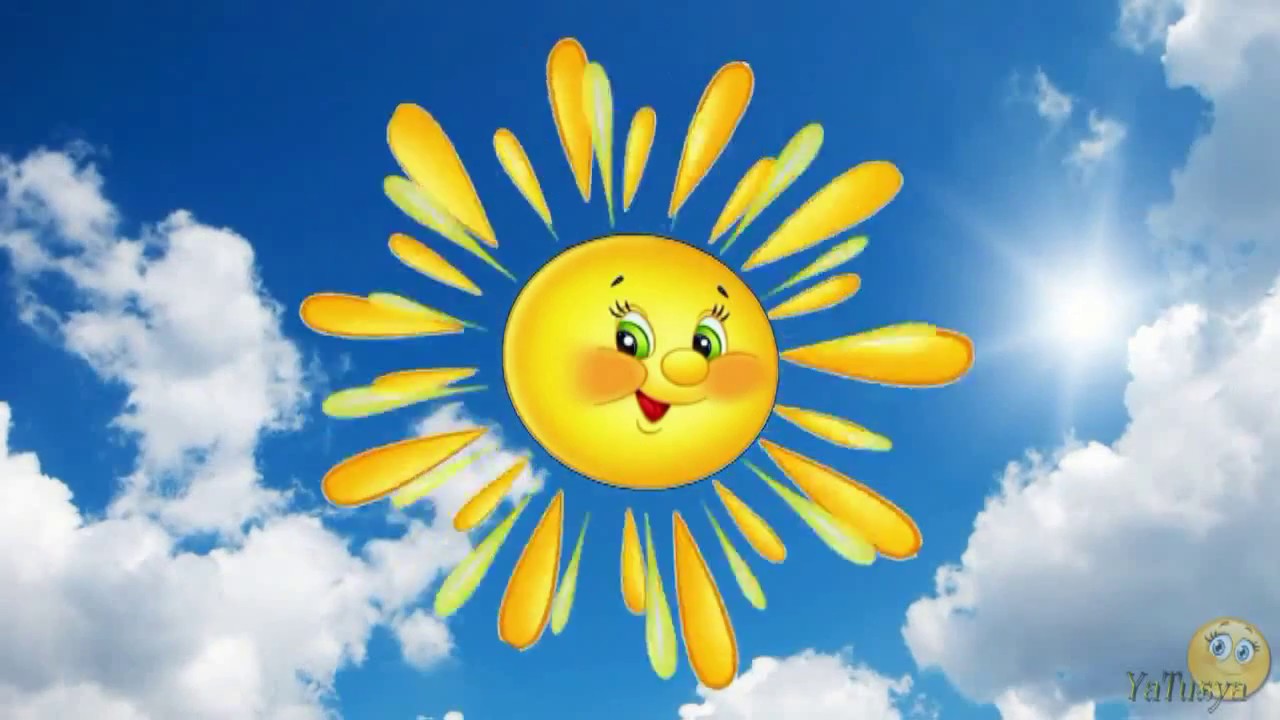